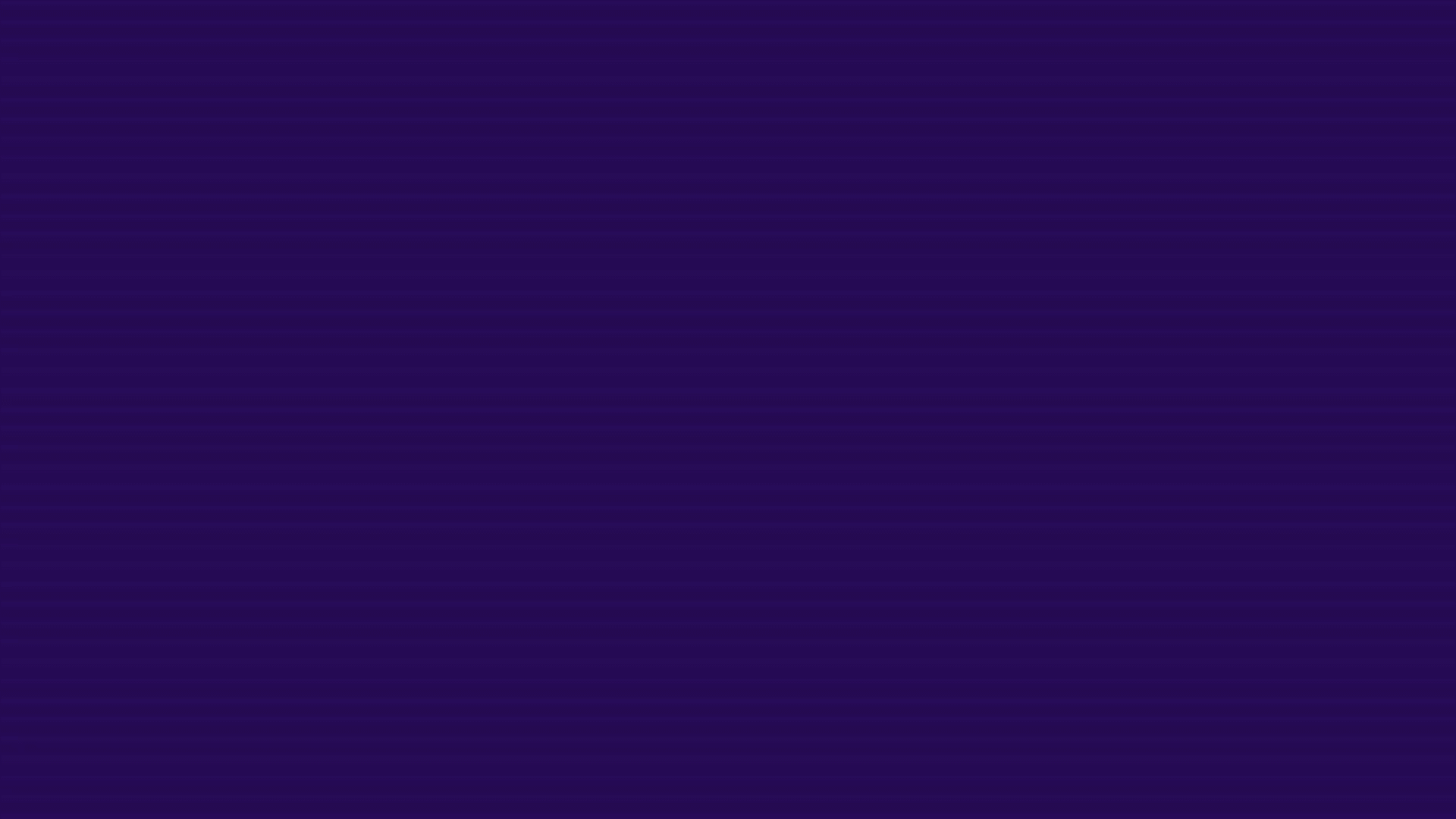 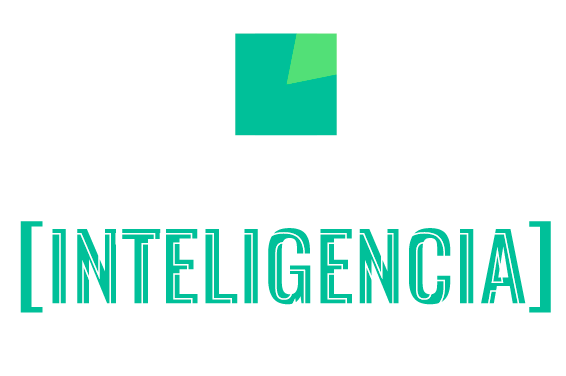 Microcurso:
Atención de incidentes en SEGURIDAD DIGITAL
Contenidos desarrollados por:
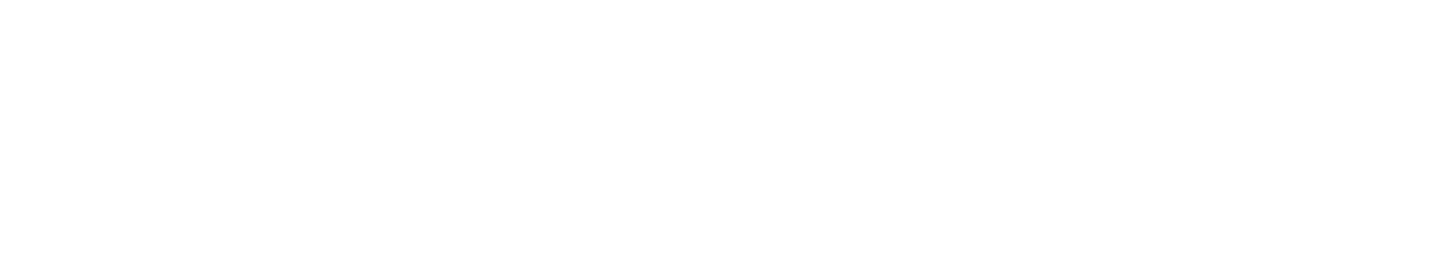 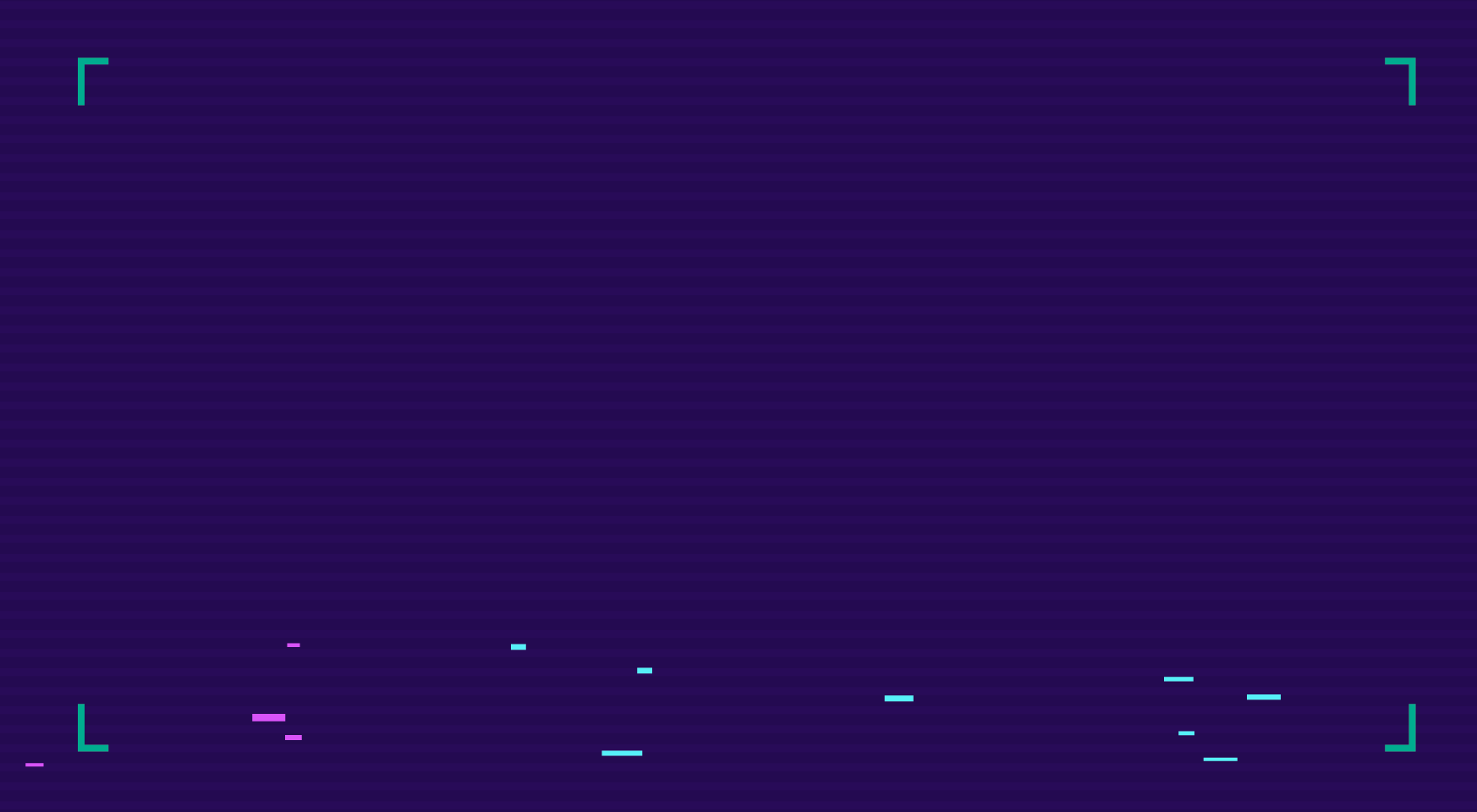 EL CICLO DE VIDA DE LOS INCIDENTES DE SEGURIDAD
¿qué es un INCIDENTE DE SEGURIDAD?
Acceso, intento de acceso, uso, divulgación, modificación o destrucción no autorizada de información, un impedimiento en la operación normal de las redes, sistemas o recursos informáticos, o una violación de la política de seguridad.
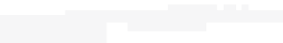 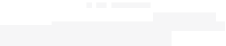 ciclo de vida de los INCIDENTES DE SEGURIDAD
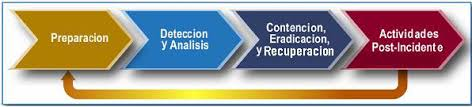 preparación: PREVENIR LA AMENAZA
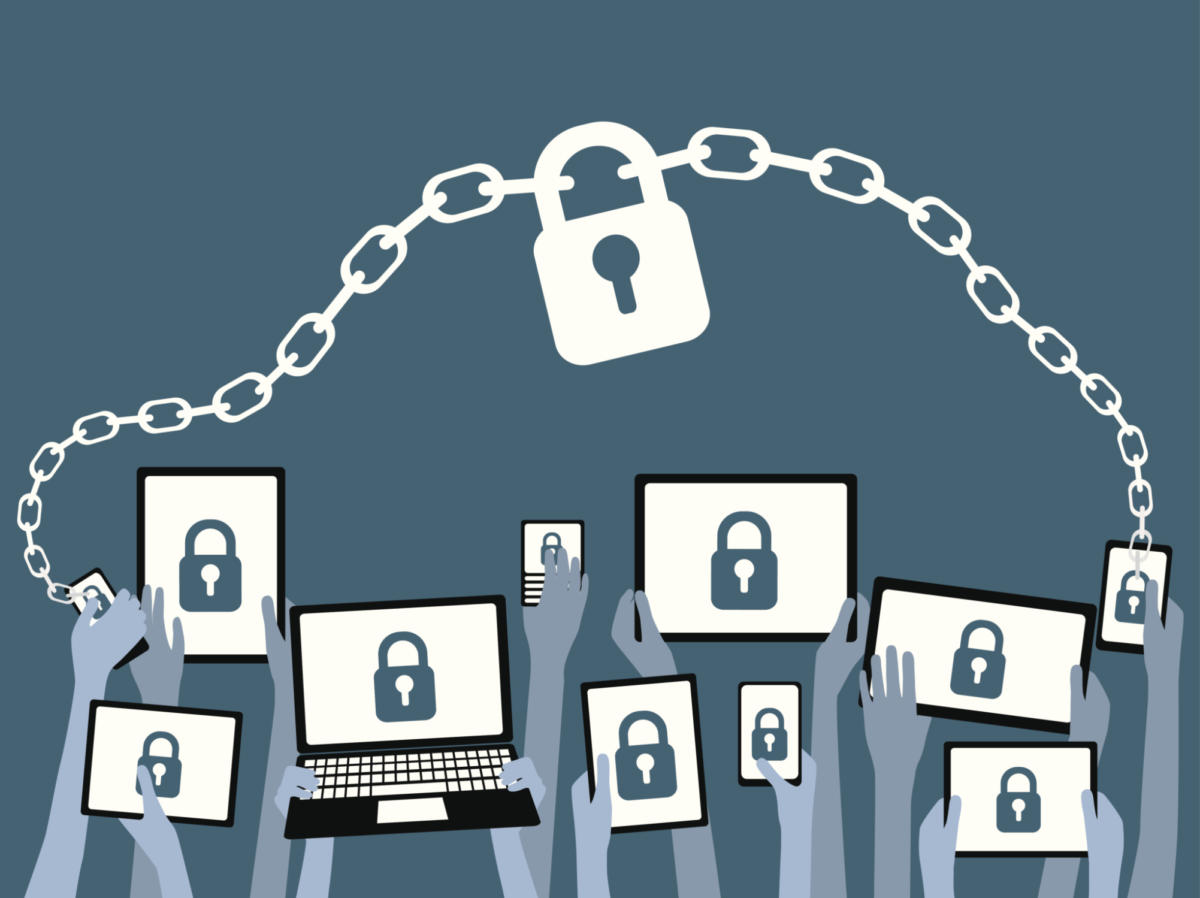 Realizar análisis de riesgos, auditoría.
Higiene de dispositivos
Anti-Virus
Entrenamiento y capacitación
detección y análisis: IDENTIFICAR LA AMENAZA Y EL INCIDENTE
Enfocarse en los vectores de ataque comunes
Buscar indicadores de compromiso
Priorización
Notificación a las personas u organizaciones adecuadas.
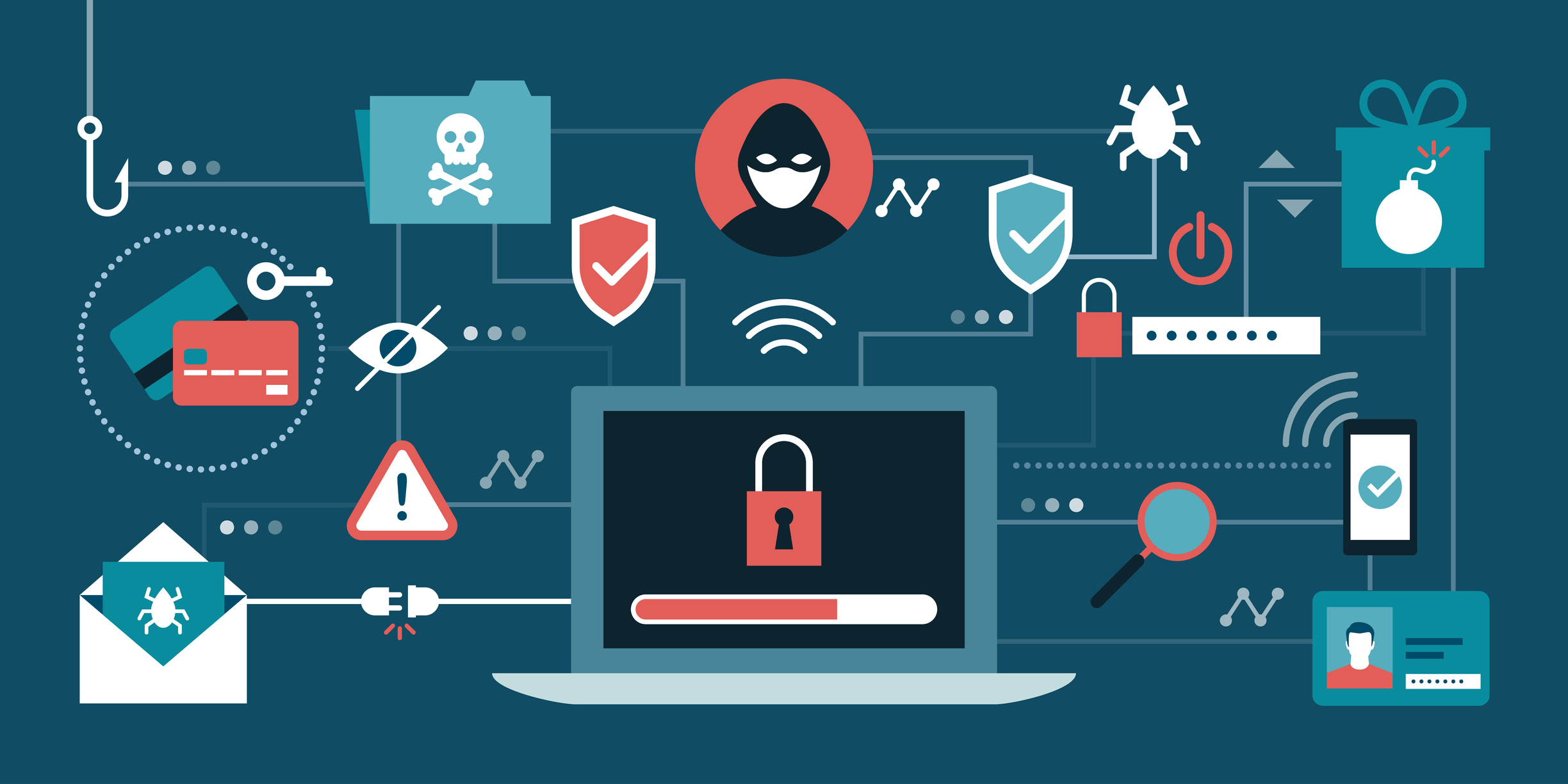 contención: DETENER LA AMENAZA
Determinar una estrategia basada en nuestro objetivo.
Reducir el impacto del incidente.
Mitigar la afectación a los servicios.
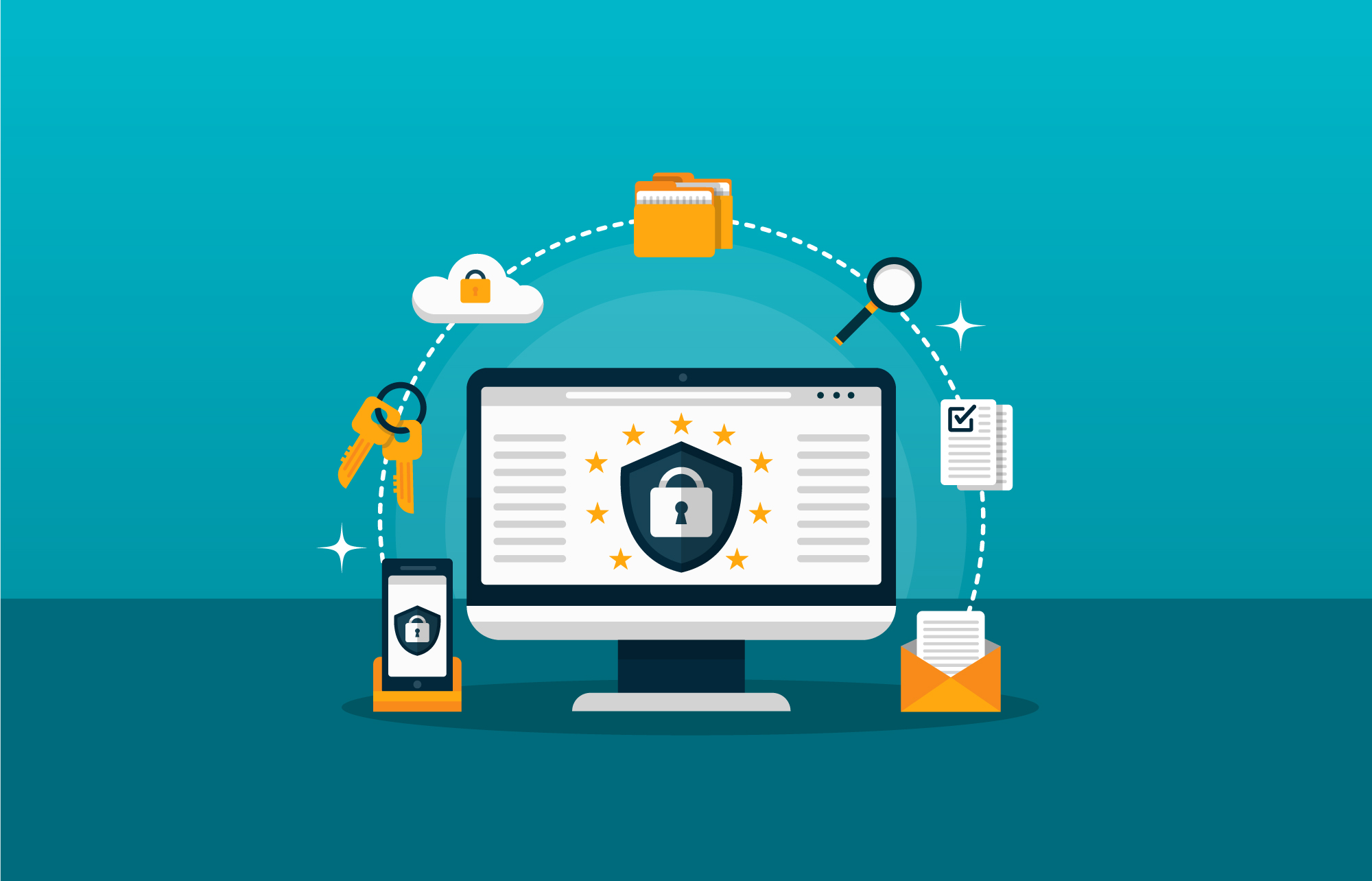 erradicación: ELIMINAR LA AMENAZA
Encontrar y eliminar la raíz de la amenaza.
Tapar huecos de seguridad que permitieron el incidente.
Actualizar sistemas y políticas para evitar que se repita.
Encontrar y eliminar la raíz de la amenaza.
Tapar huecos de seguridad que permitieron el incidente.
Actualizar sistemas y políticas para evitar que se repita.
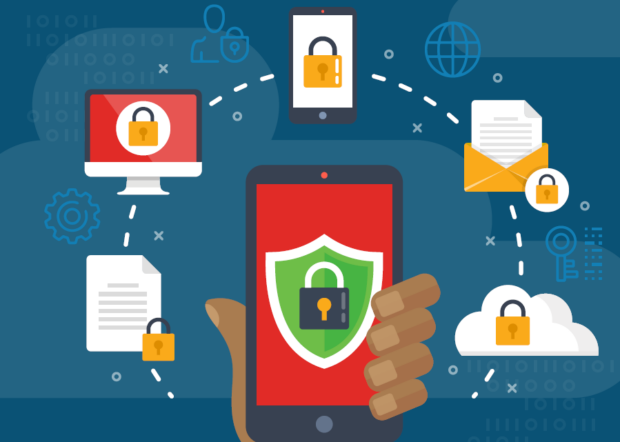 recuperación: VOLVER A LA NORMALIDAD
Restaurar y regresar los sistemas afectados a su operación normal.
Restaurar operaciones sin miedo a un nuevo incidente.
Monitorear sistemas y operaciones para asegurar su funcionamiento.
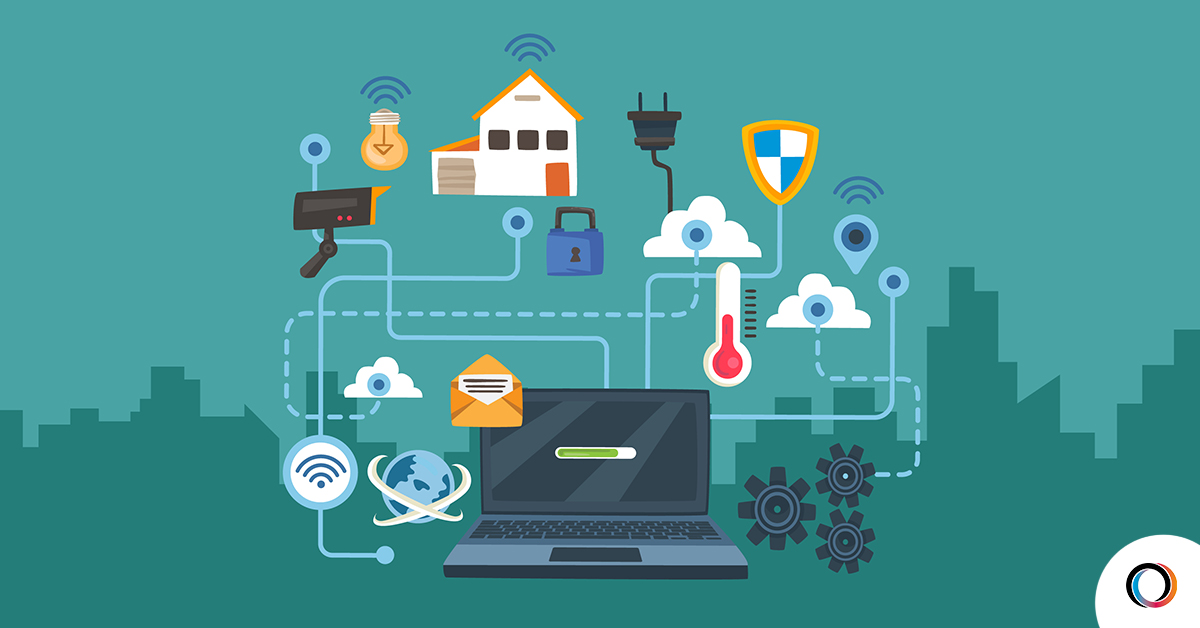 actividades post-incidente: APRENDER DE LA AMENAZA
Documentar las lecciones aprendidas.
Identificar puntos débiles que deben ser reforzados.
Similar a la fase de preparación.
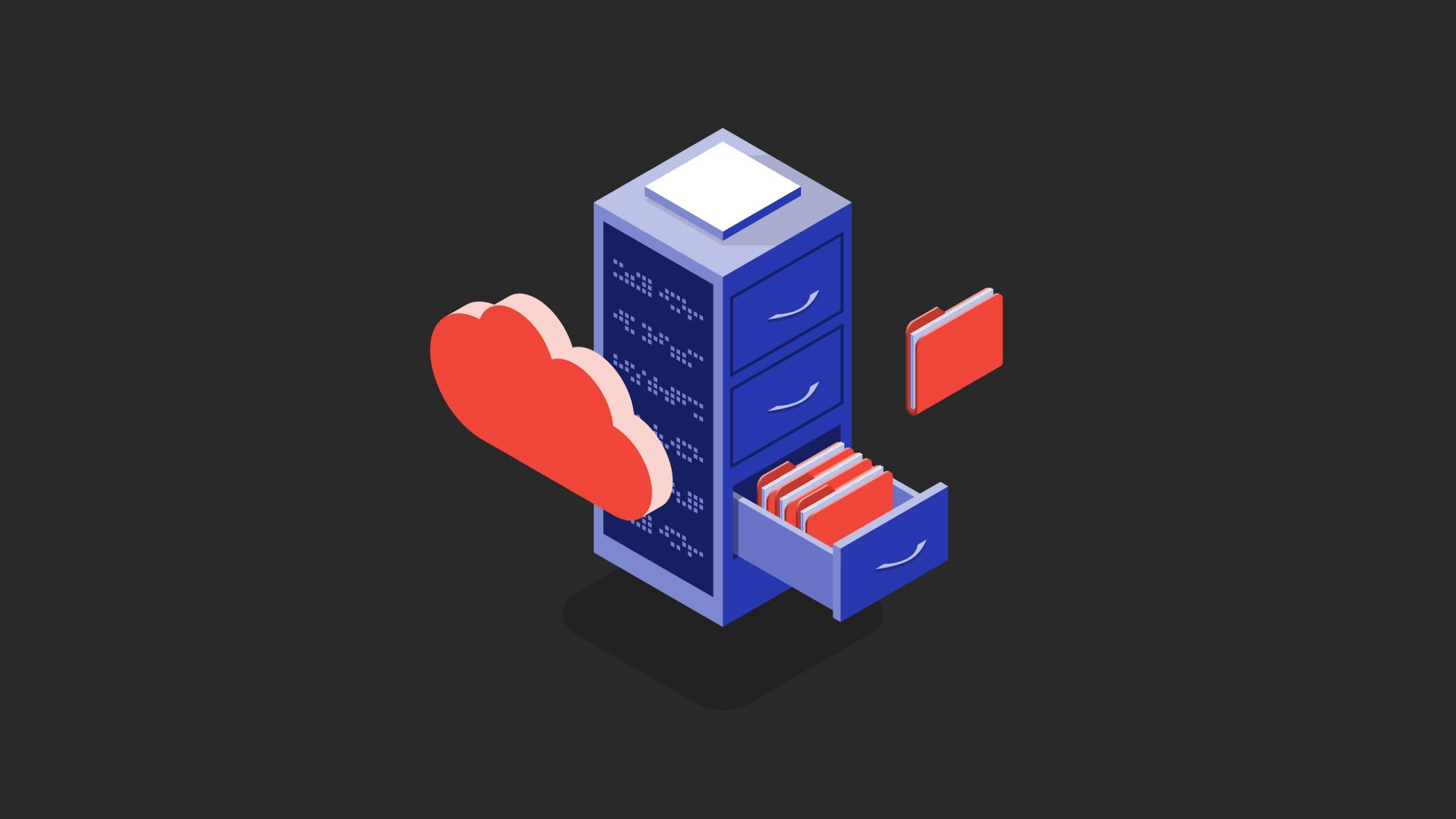 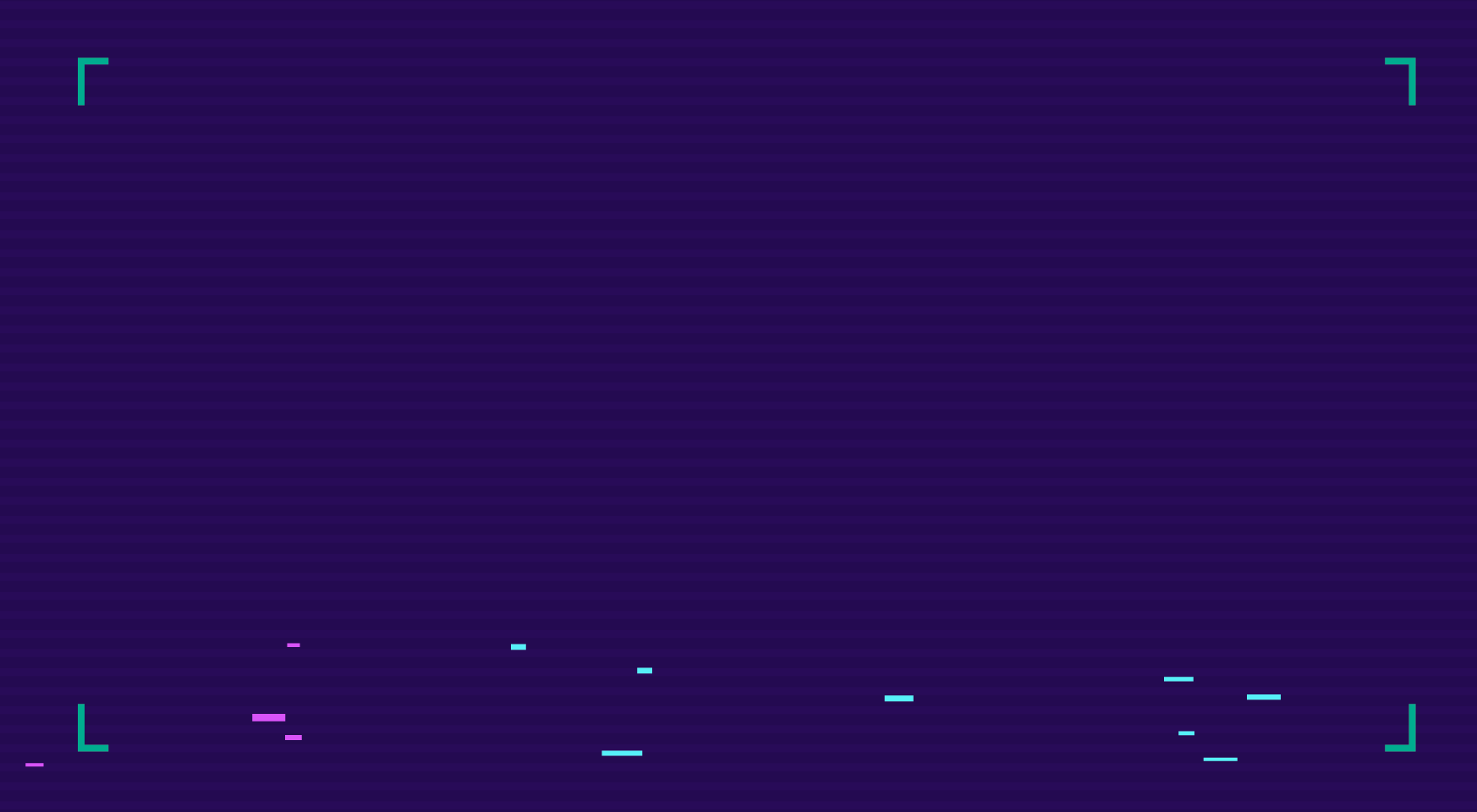 ABORDAJE DE CASOS DE INCIDENTES DE SEGURIDAD
caso 1.  PÉRDIDA O DECOMISO DE DISPOSITIVO
¿Se ha perdido tu dispositivo? ¿Ha sido robado o incautado por un tercero?

En estas situaciones, es importante tomar medidas inmediatas para reducir el riesgo de que otra persona acceda a tus cuentas, contactos e información personal.
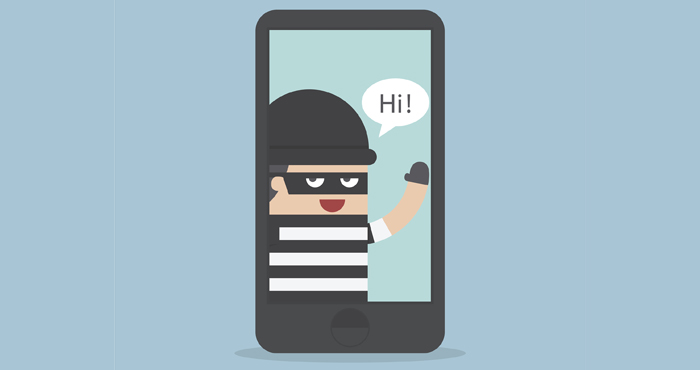 atención DEL INCIDENTE DE SEGURIDAD
caso 2.  COMPROMISO DE CUENTAS
No puedo acceder a mi cuenta en redes sociales

Las redes sociales ampliamente utilizados para comunicarse, compartir conocimientos y trabajar. Como consecuencia, dichas cuentas son fuertemente monitoreadas por actores maliciosos, que a menudo intentan comprometerlas, causando daños a las personas usuarias y sus contactos.
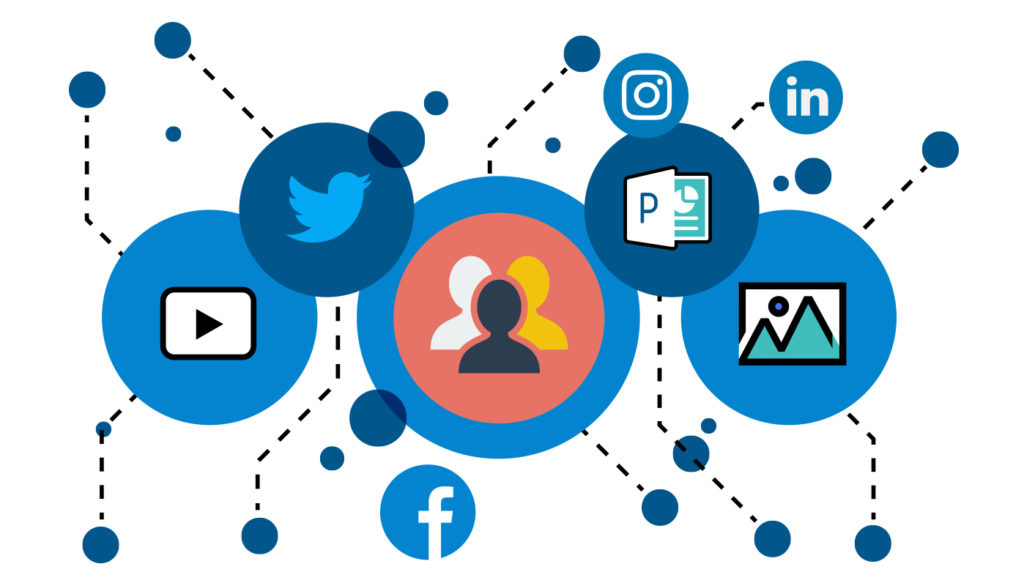 atención DEL INCIDENTE DE SEGURIDAD
caso 3.  MENSAJES MALICIOSOS O SOSPECHOSOS
Recibí un mensaje sospechoso

Puedes recibir mensajes sospechosos en tu correo electrónico, cuentas de redes sociales y/o aplicaciones de mensajería conocidos como phishing. Este tipo de mensajes suplantan la identidad de otros y pretenden engañarte para que des tu información personal, financiera o de cuentas. Pueden pedirte que visites un sitio web o descargues un archivo adjunto.
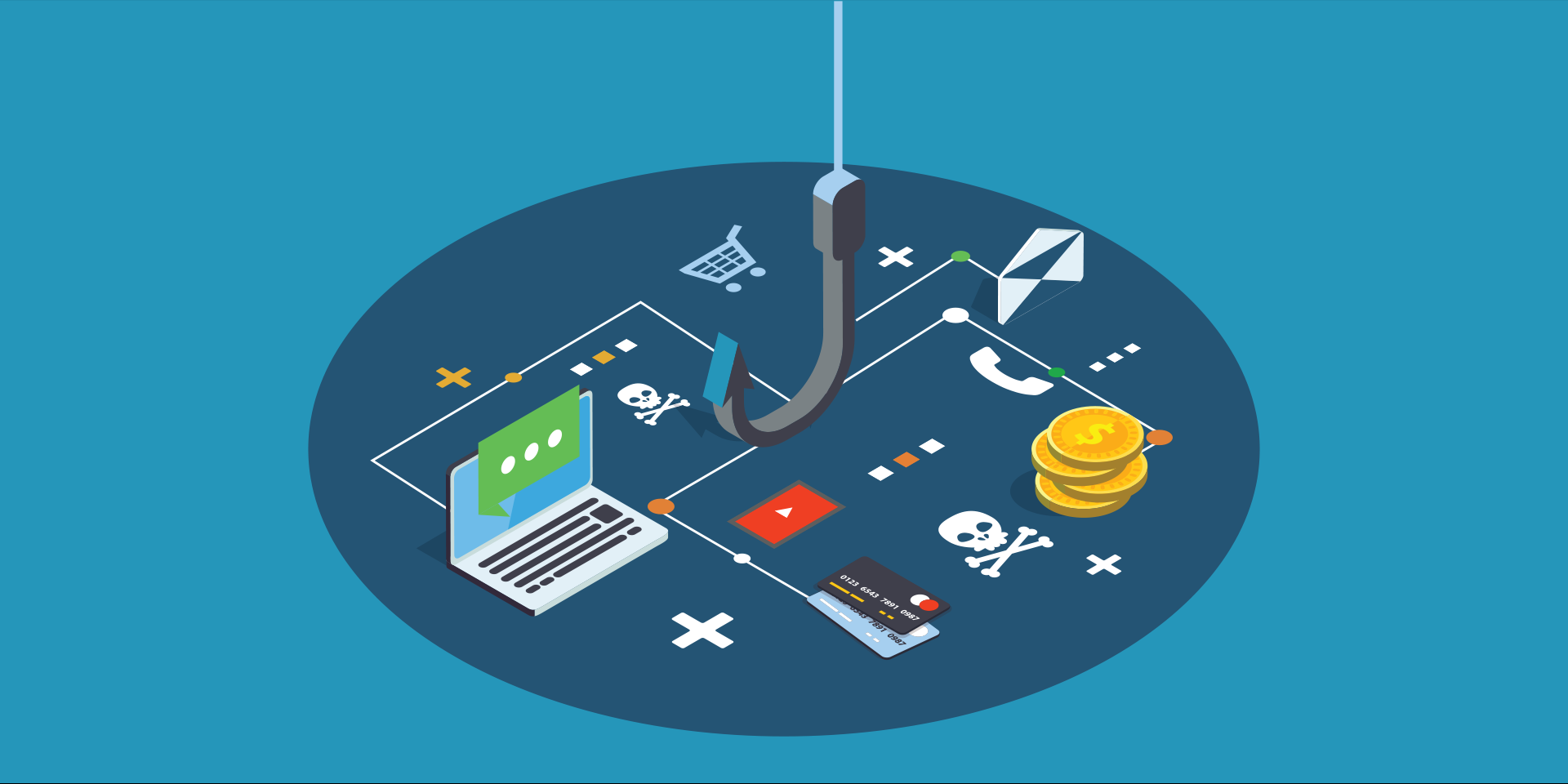 atención DEL INCIDENTE DE SEGURIDAD
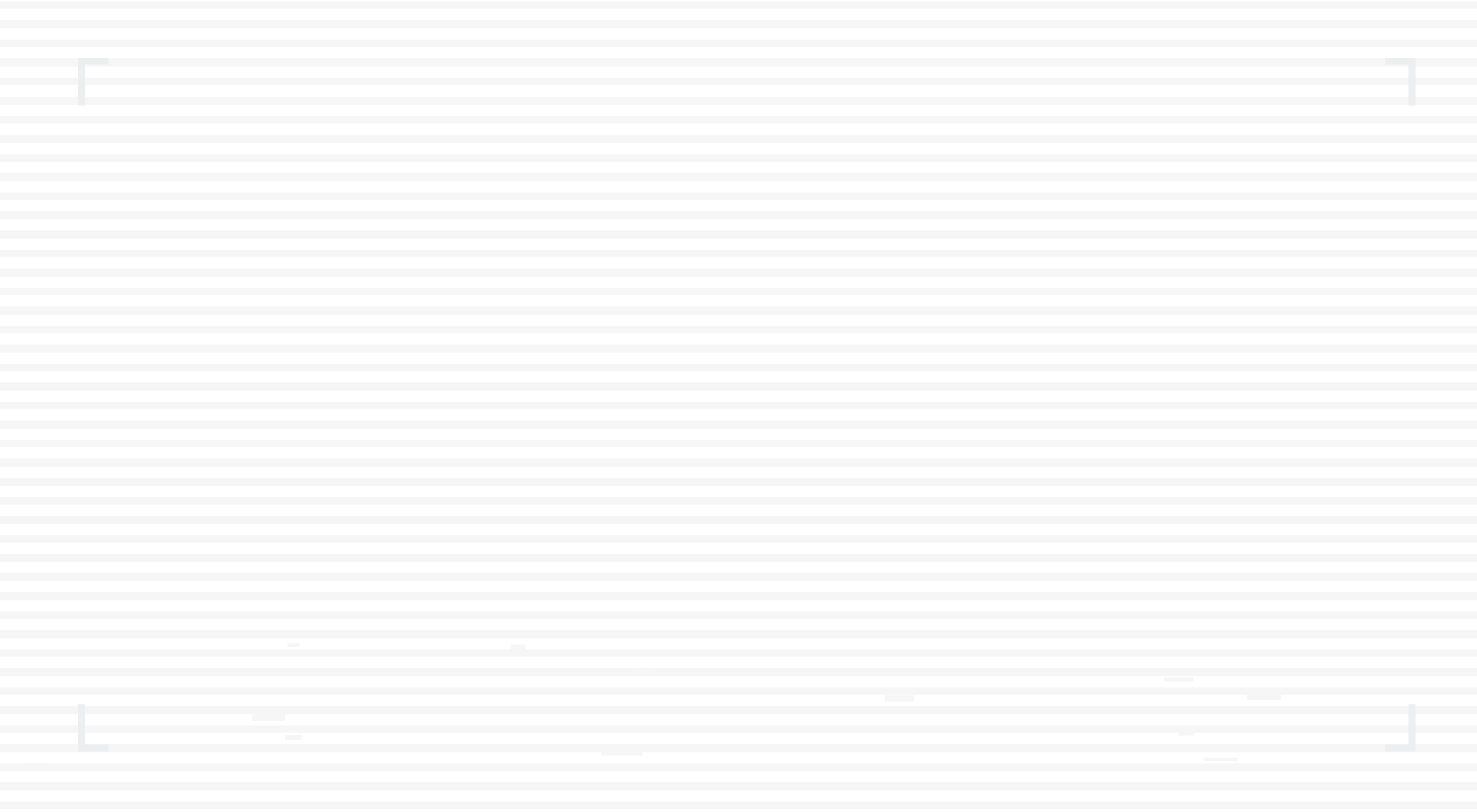 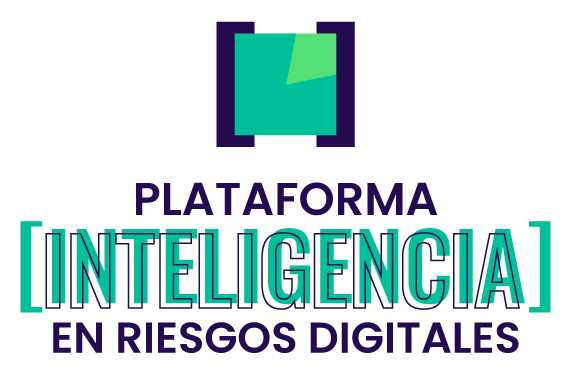 Un proyecto de:
Con el apoyo de:
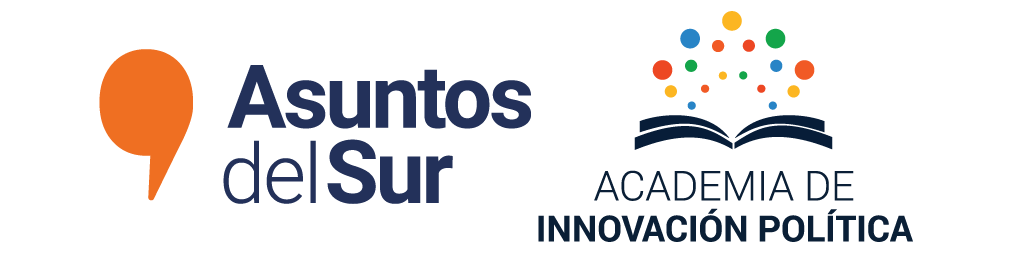 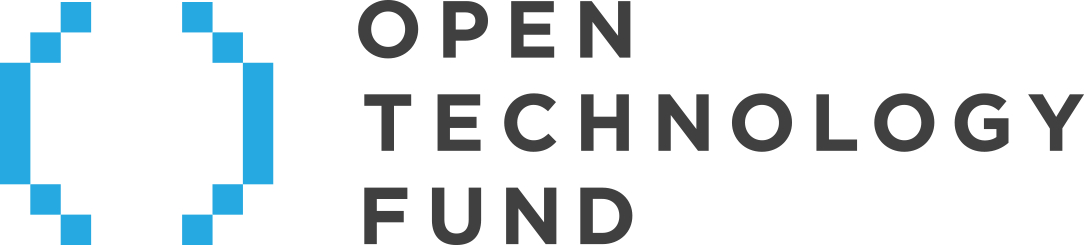